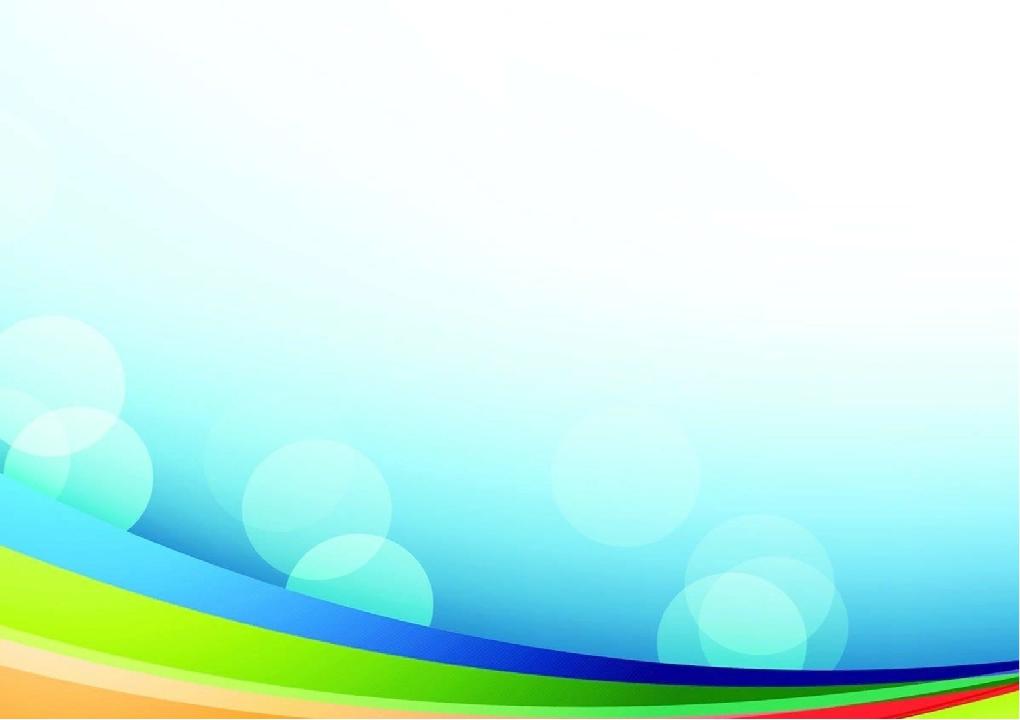 Муниципальное казенное дошкольное образовательное
учреждение – детский сад №2 «Золотой ключик»
Барабинского района Новосибирской области
Проект «Я хочу быть здоровым!»
Для участия в конкурсе «СЕКРЕТ УСПЕХА»
Номинация: «Здоровьесберегающее образовательное пространство»


Воспитатели: Ирина Владимировна Пешкова 
Анастасия Игоревна Макуха
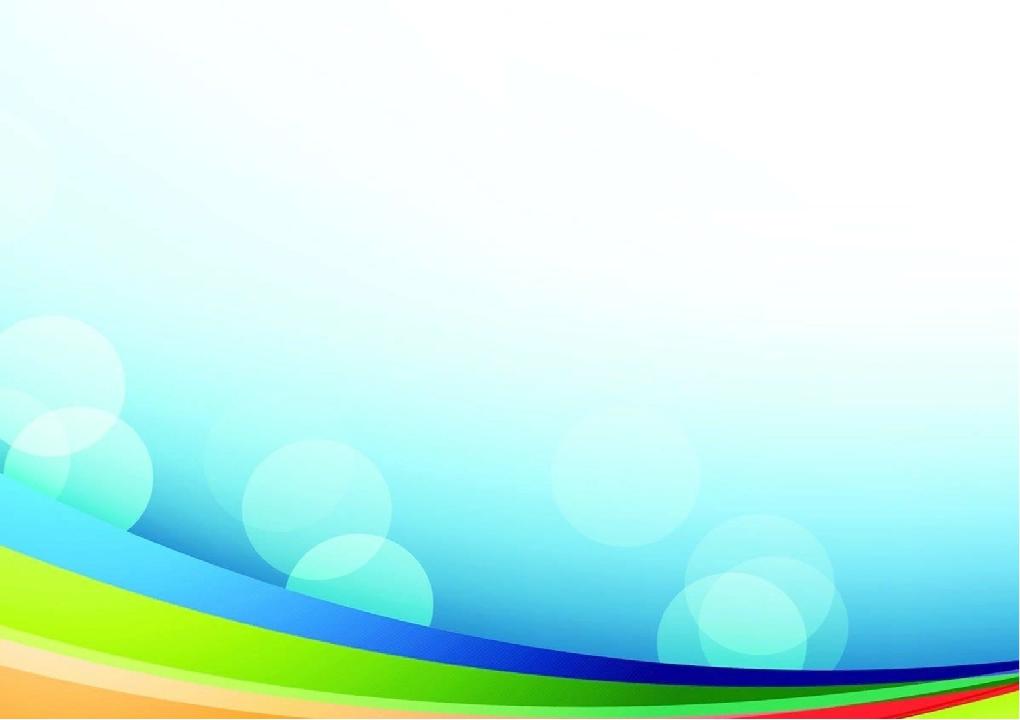 Цель проекта: создание условий всестороннего развития детей и единого здоровьесберегающего пространства.
Основные задачи:
Создать условия для здорового образа жизни у детей дошкольного возраста с использованием инновационных и здоровьесберегающих технологий в играх и специальных упражнениях;
Привлечь родителей для активного участия во всех мероприятиях, проводимых в детском саду, по использованию инновационных и здоровьесберегающих технологий;
Использовать оздоровительные технологии в режиме дня через все виды деятельности детей, используя проблемный и игровой метод.
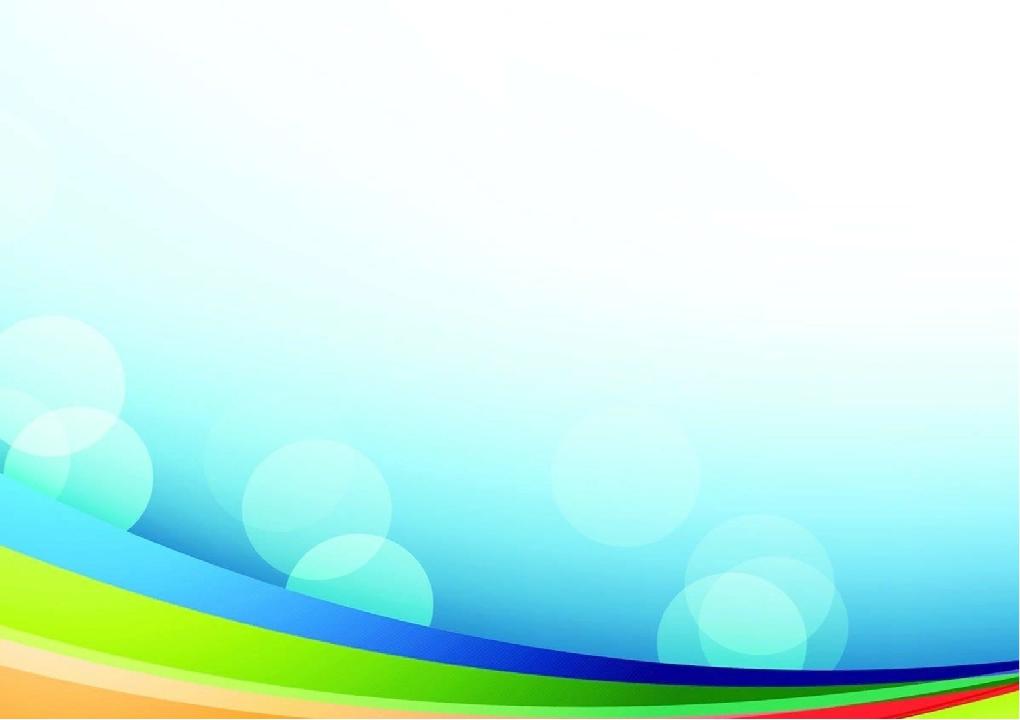 Этапы проекта:
1. Подготовительный этап
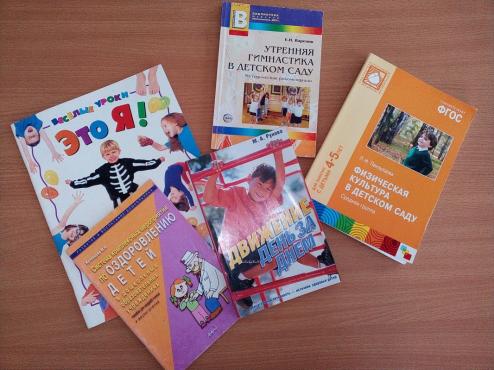 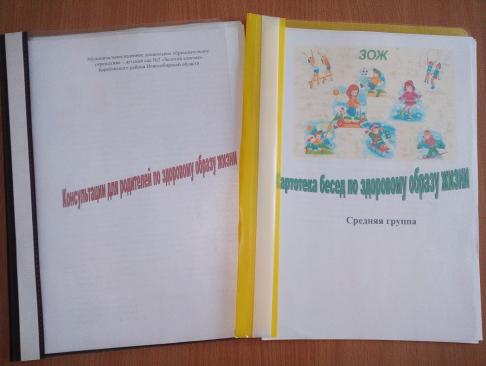 Картотека бесед и консультаций по здоровому образу жизни
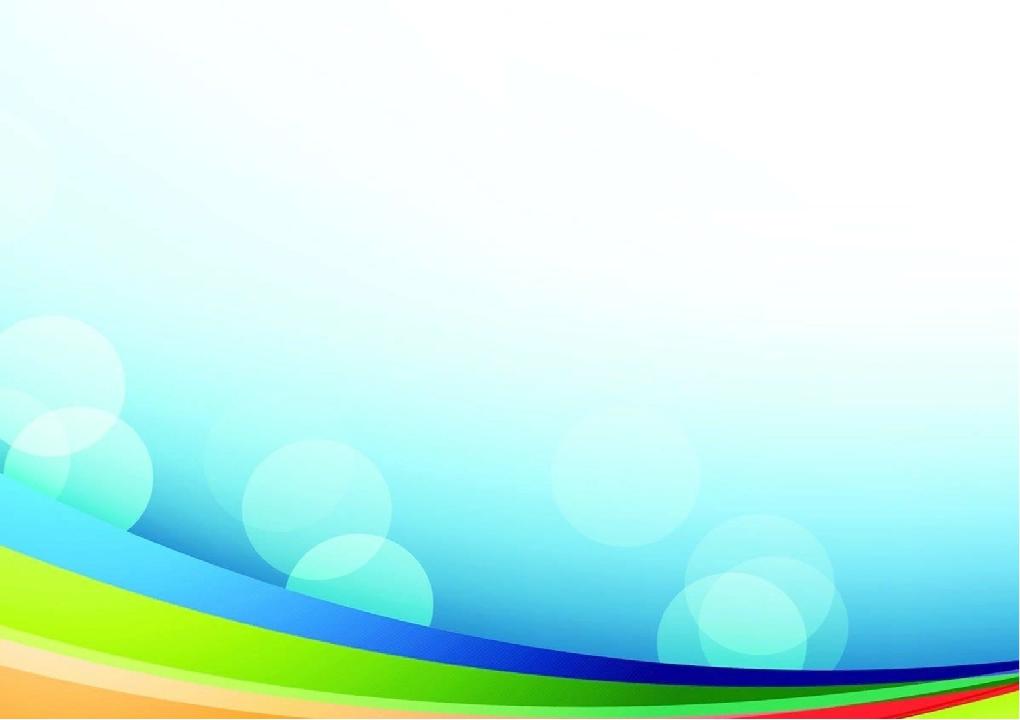 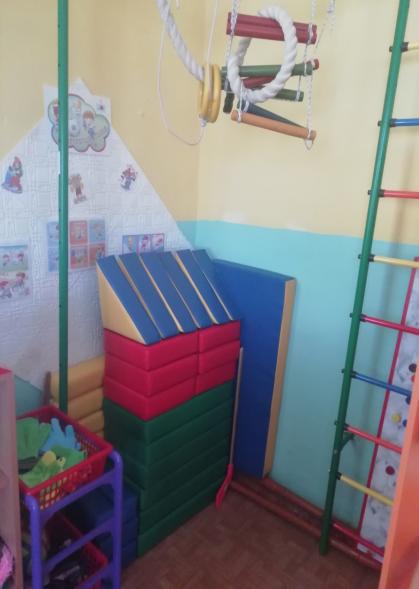 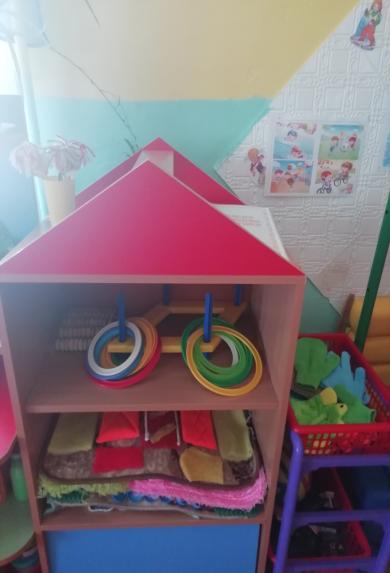 Центр физического развития
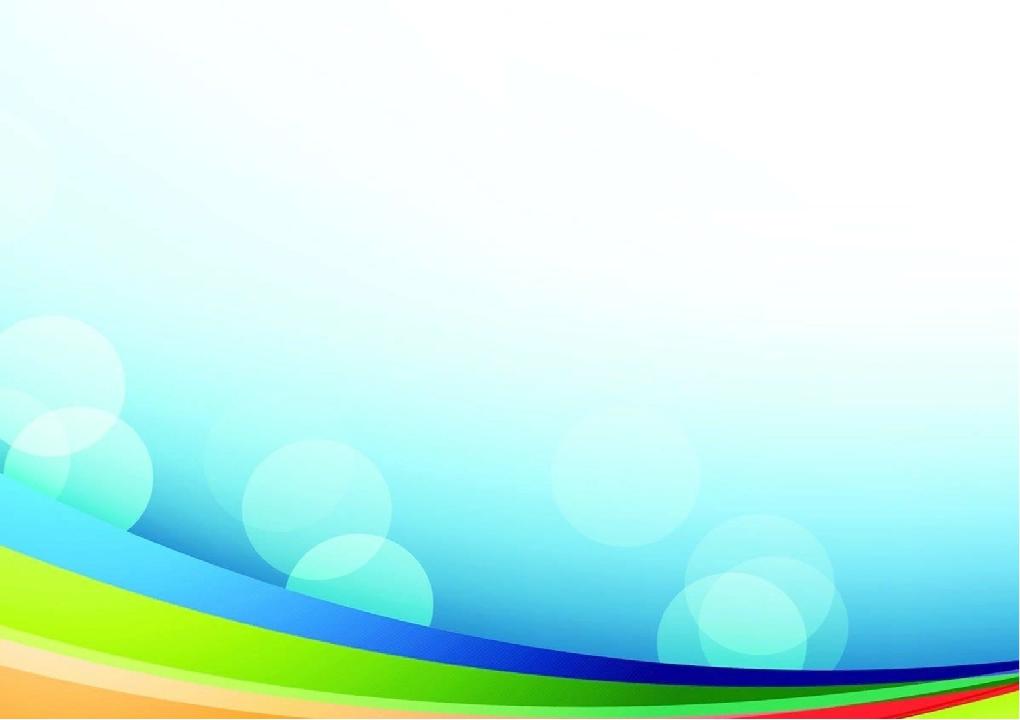 2. Основной этап:
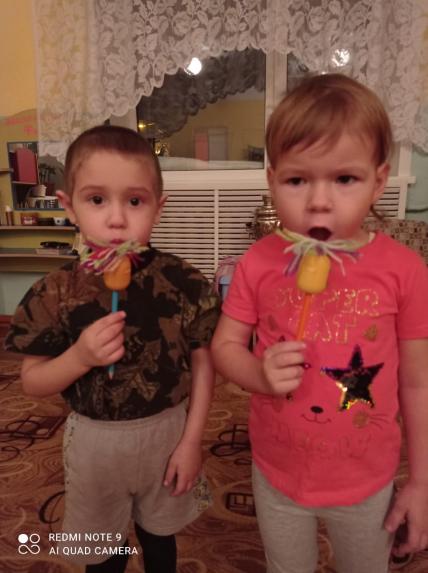 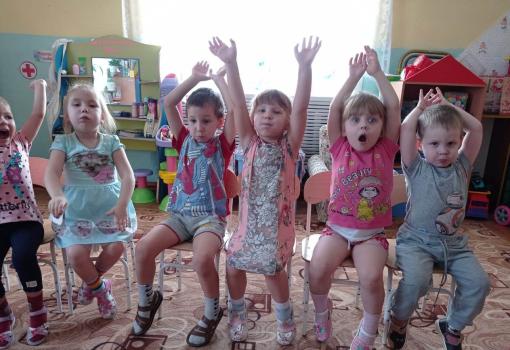 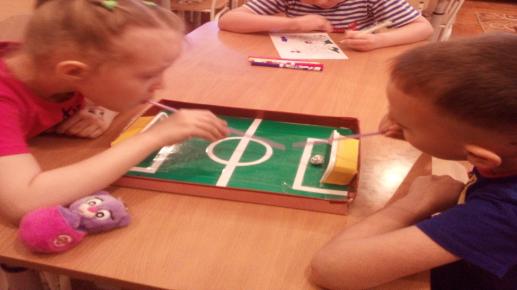 Дыхательная гимнастика
Дыхательная гимнастика
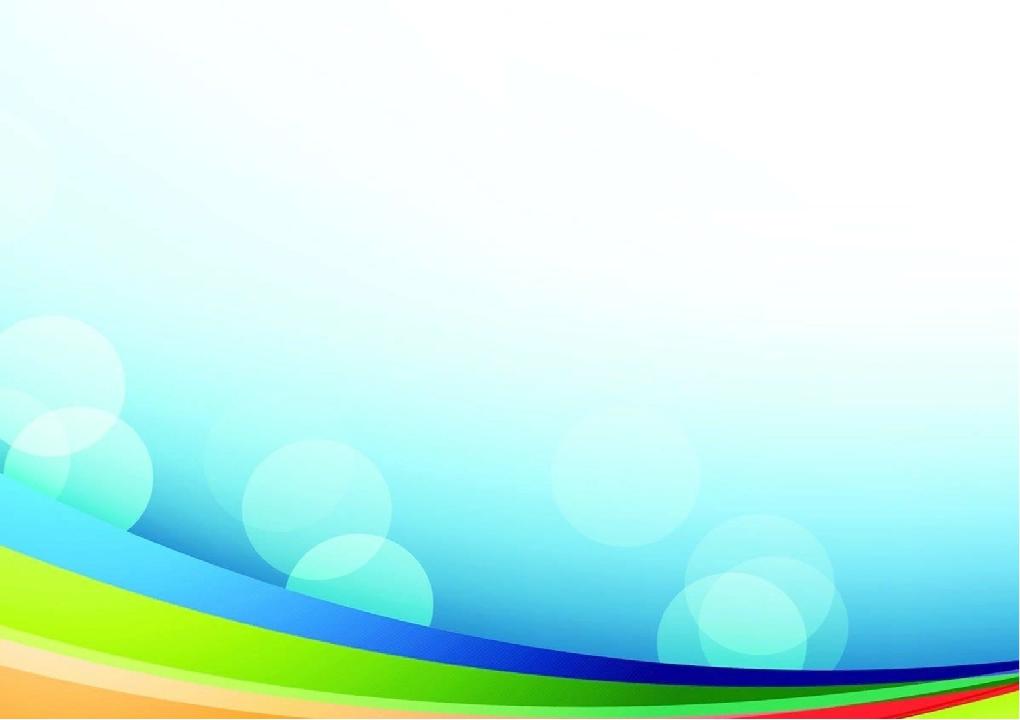 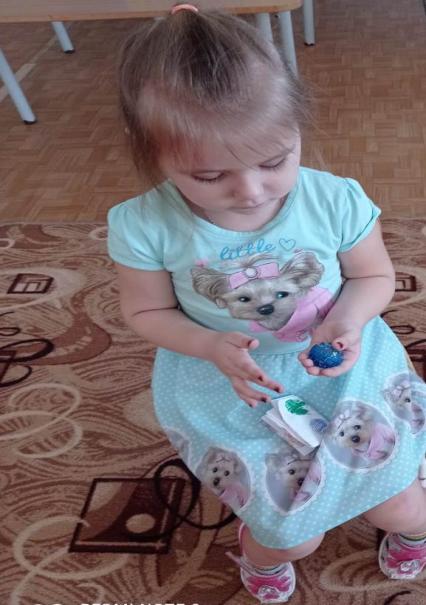 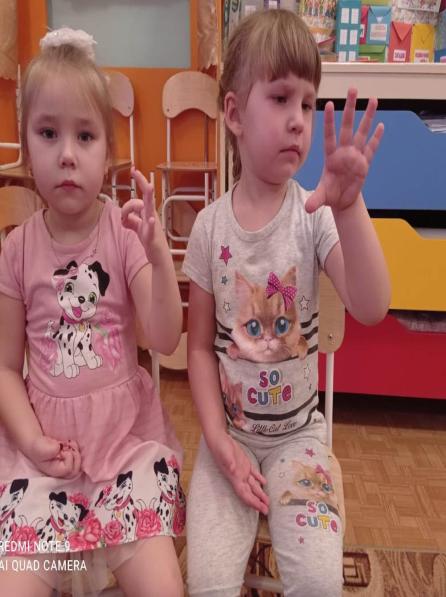 Пальчиковая гимнастика
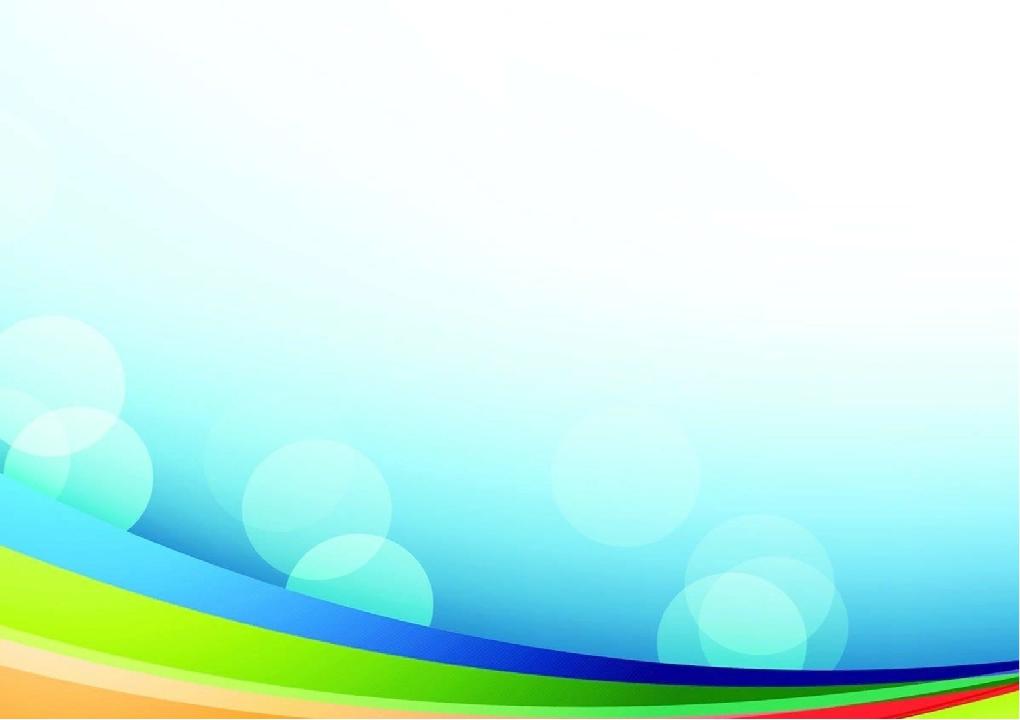 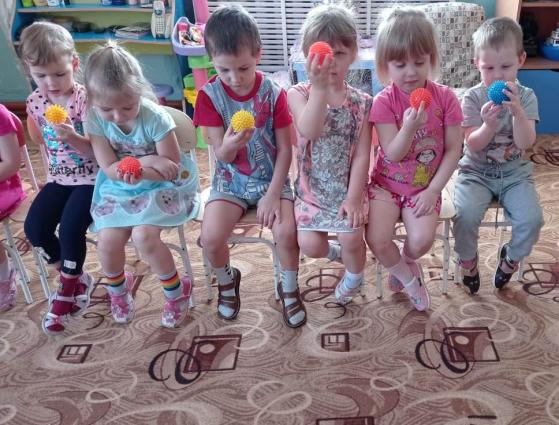 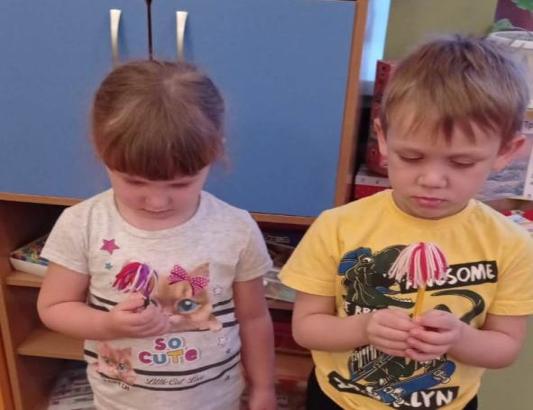 Зрительная гимнастика
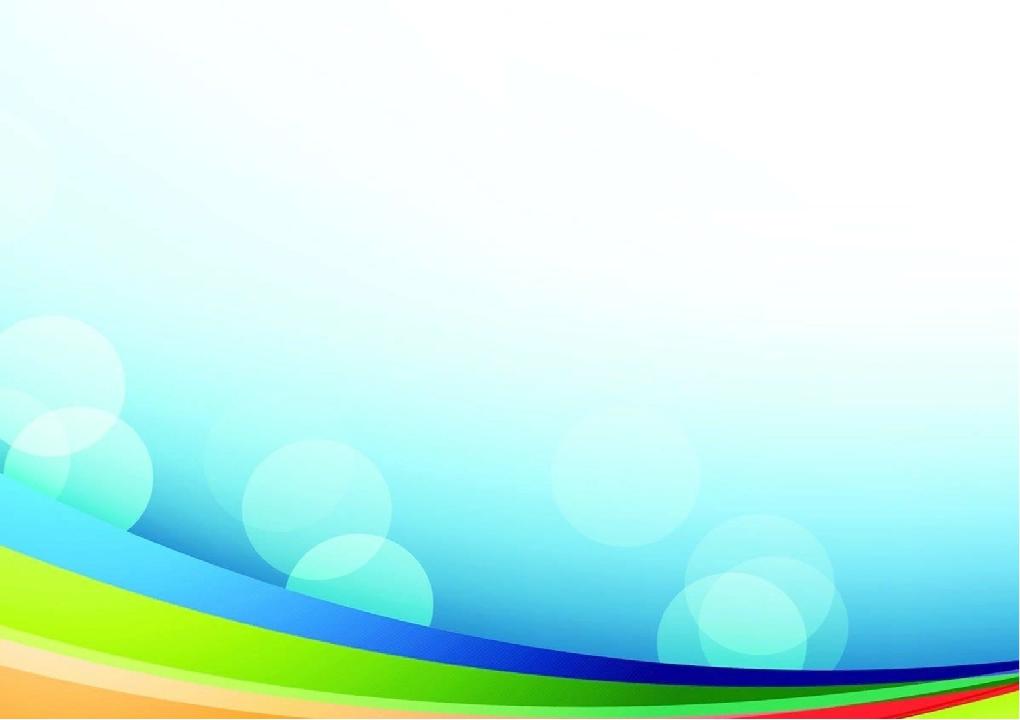 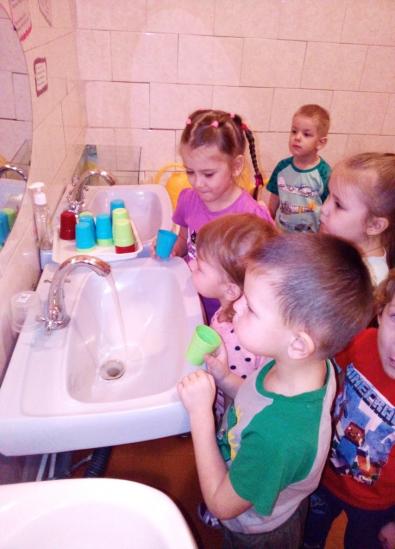 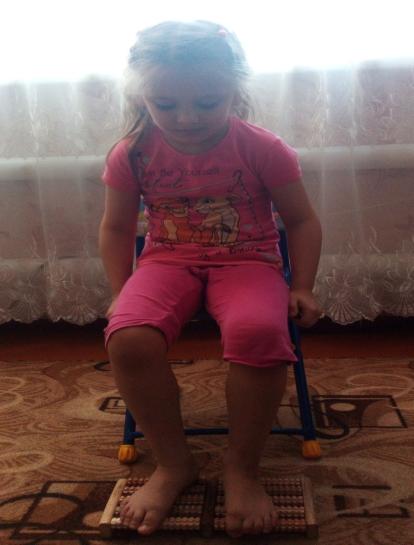 Массаж стоп
Полоскание рта
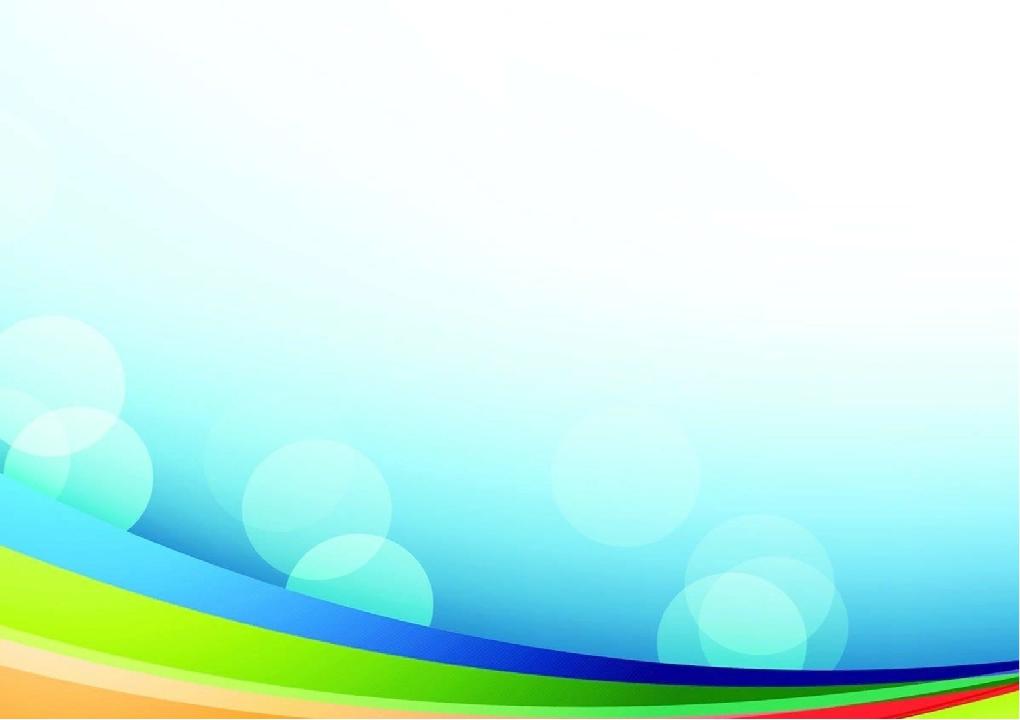 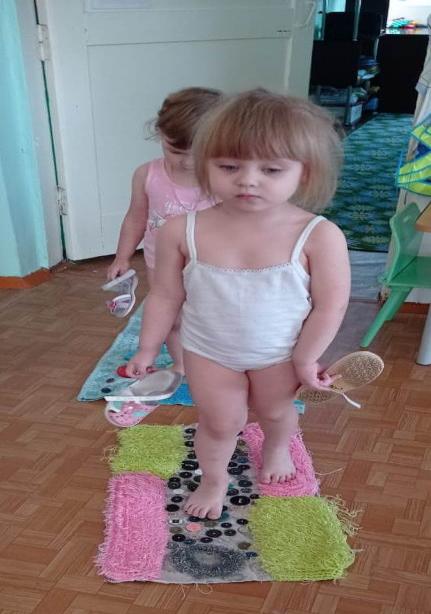 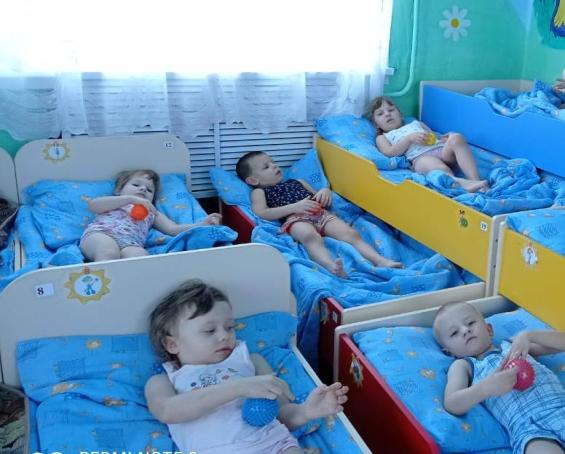 Гимнастика пробуждения
Ходьба по дорожкам здоровья
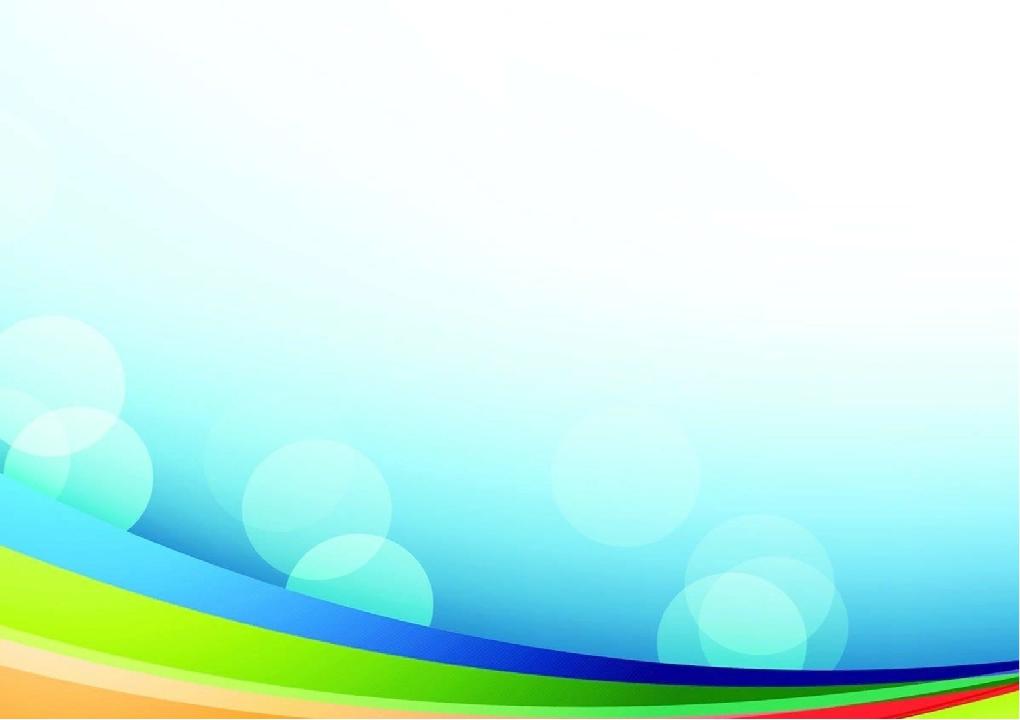 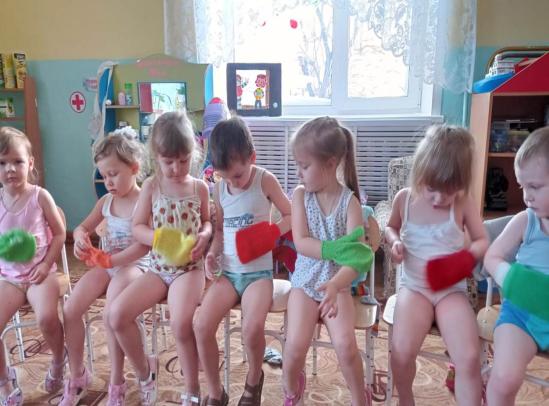 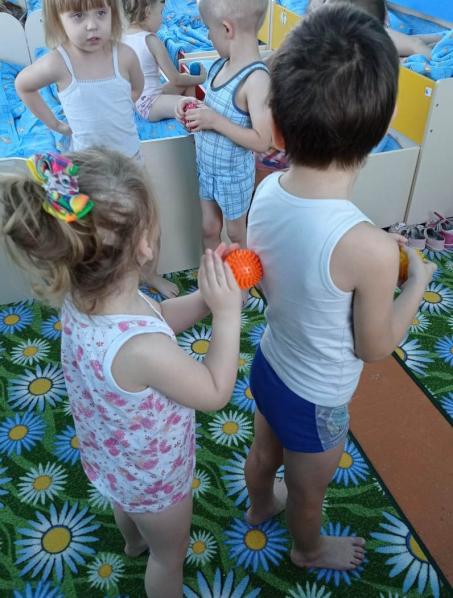 Пробуждение «Комплекс сухая варежка»
Пробуждение «Комплекс мяч»
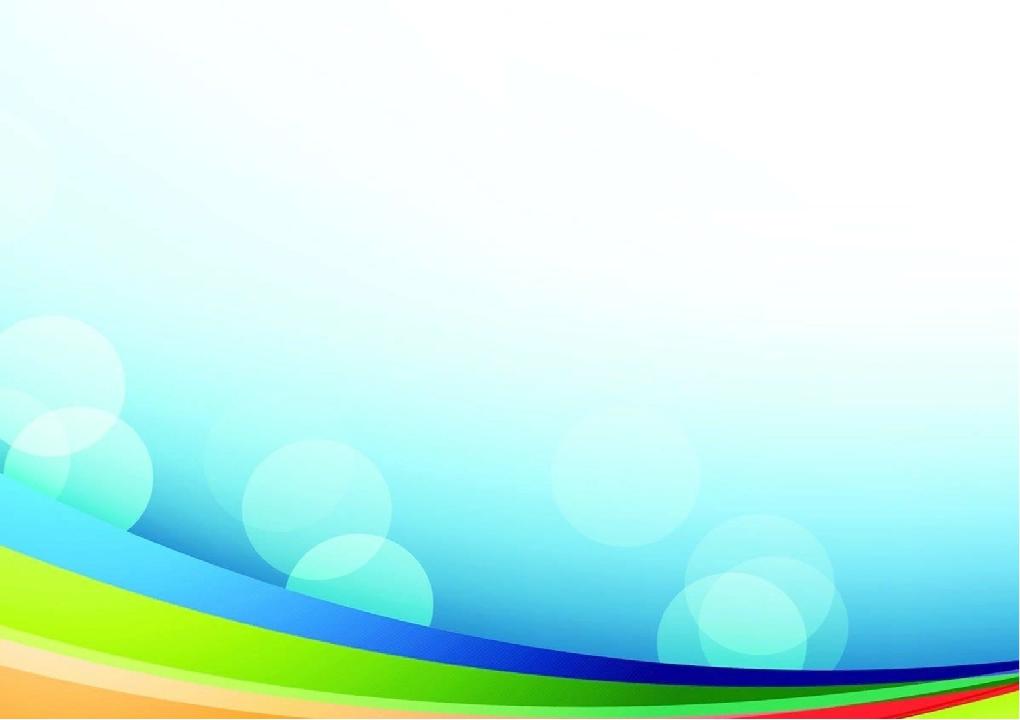 На воздухе:
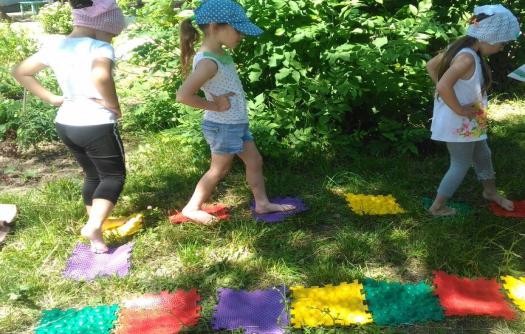 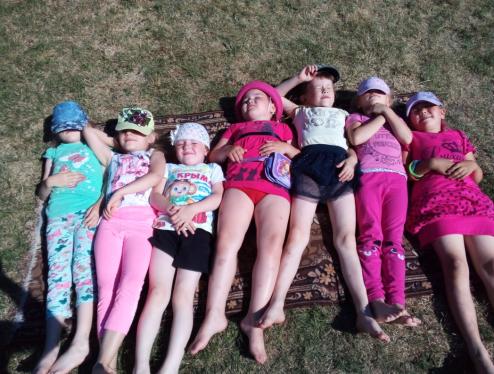 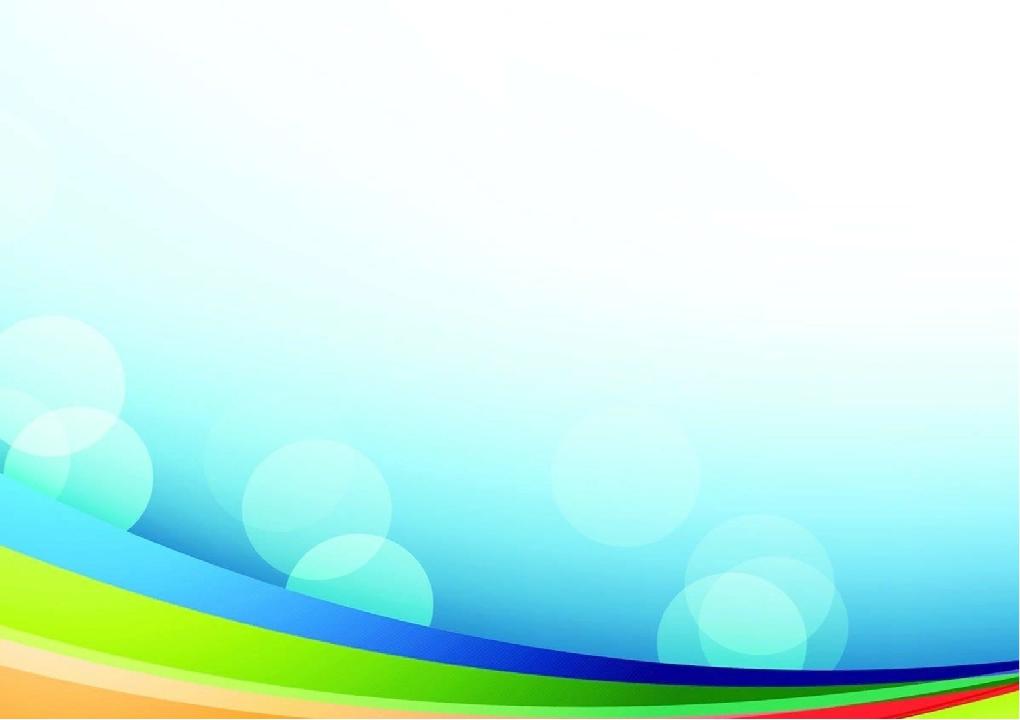 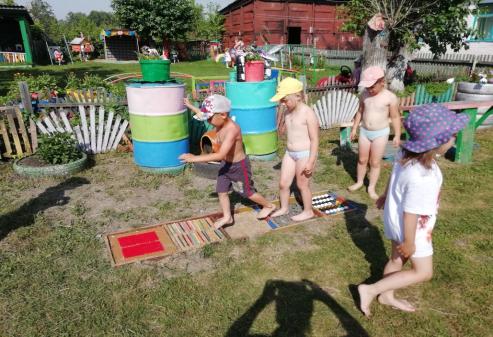 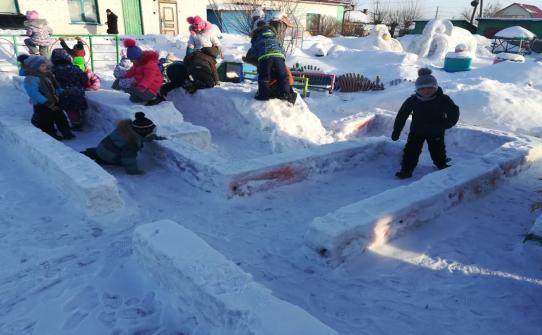 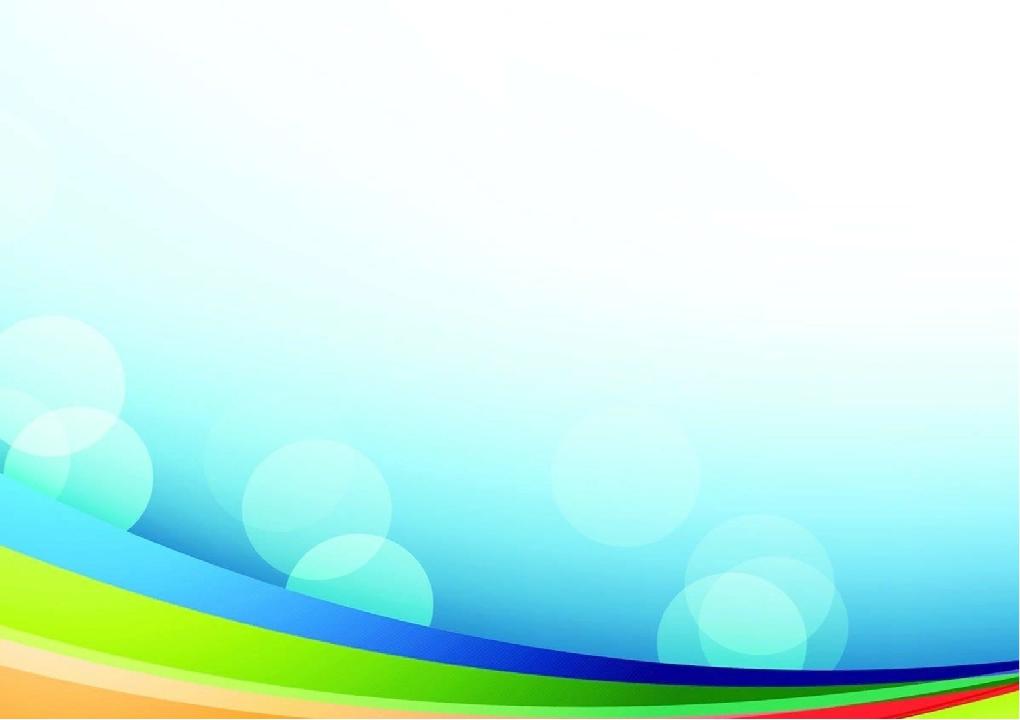 Подвижные игры
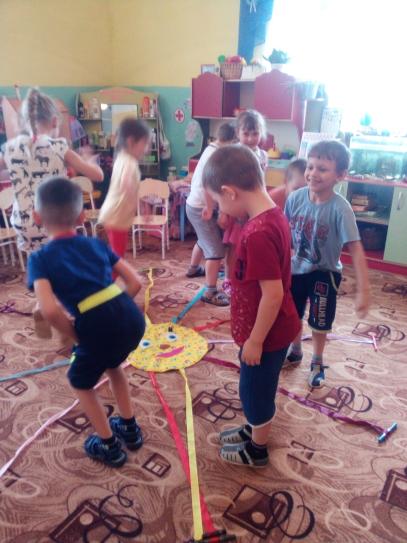 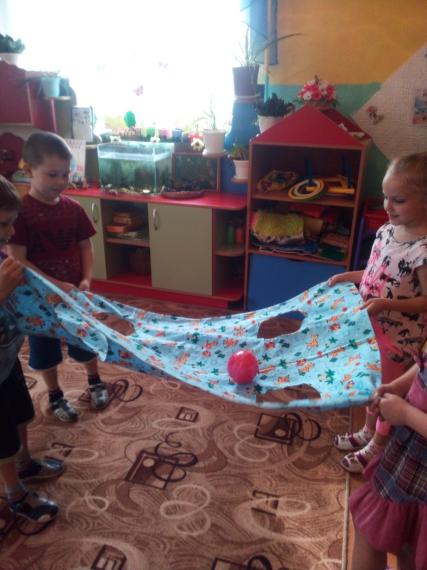 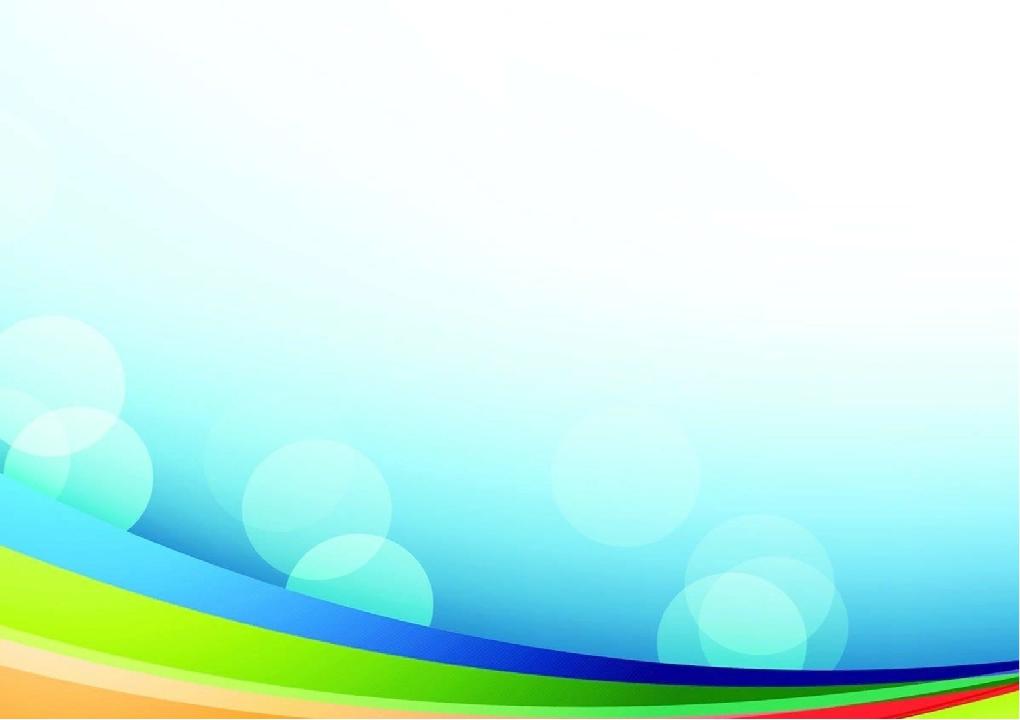 Взаимодействие с родителями
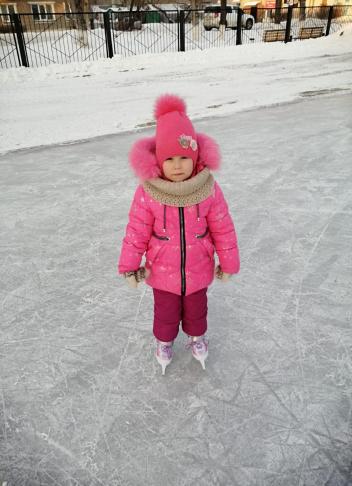 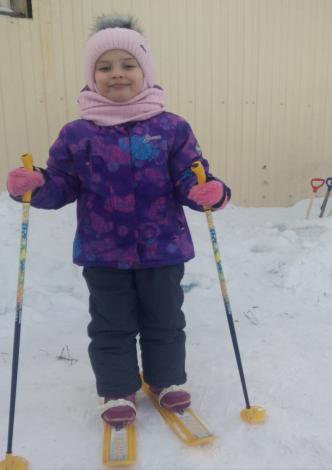 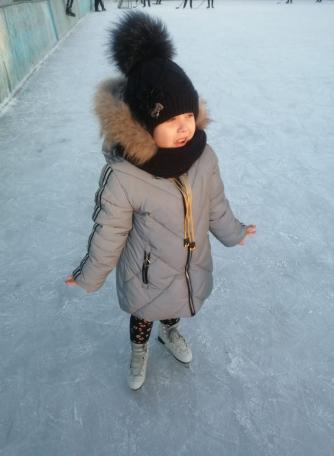 Катание на лыжах
Катание на коньках
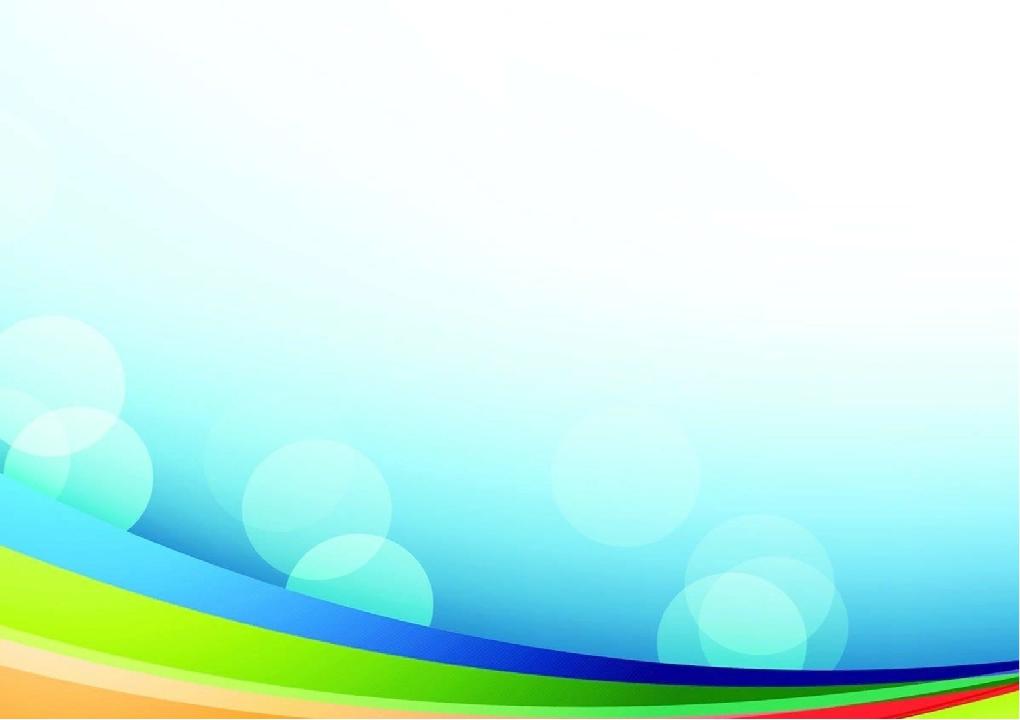 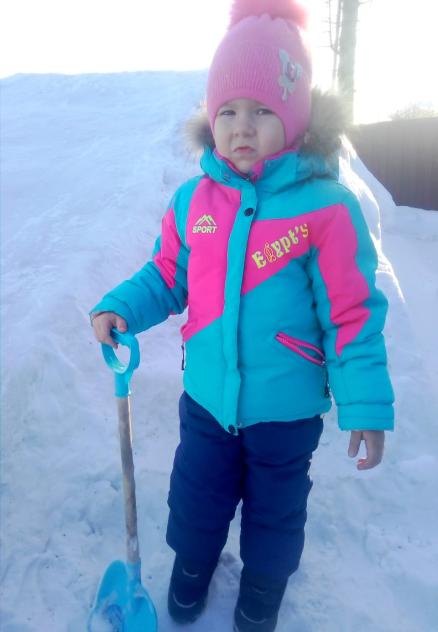 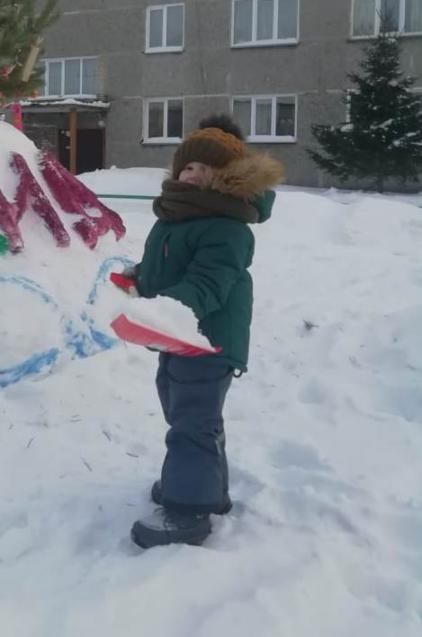 Уборка снега
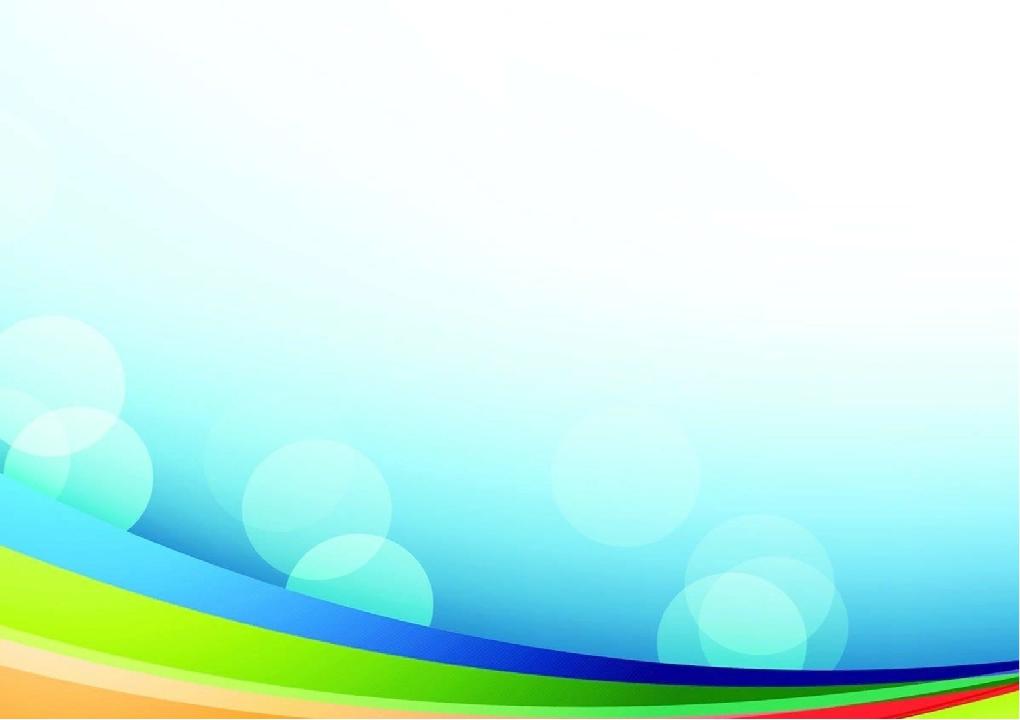 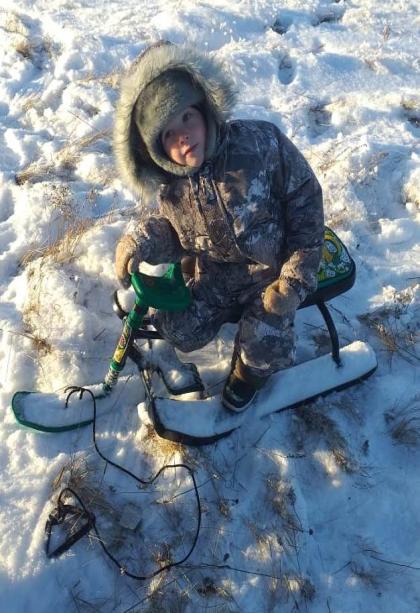 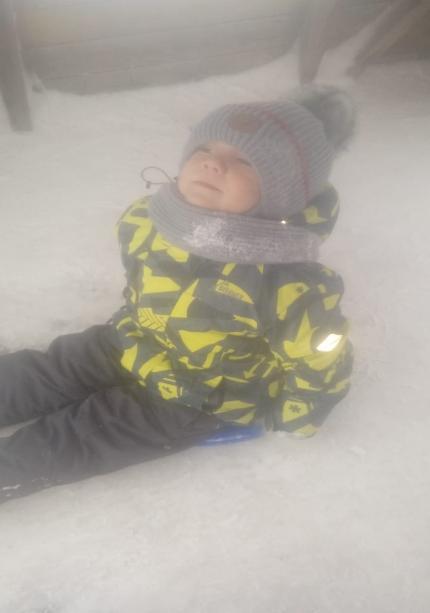 Катание с горки
Катание на санках
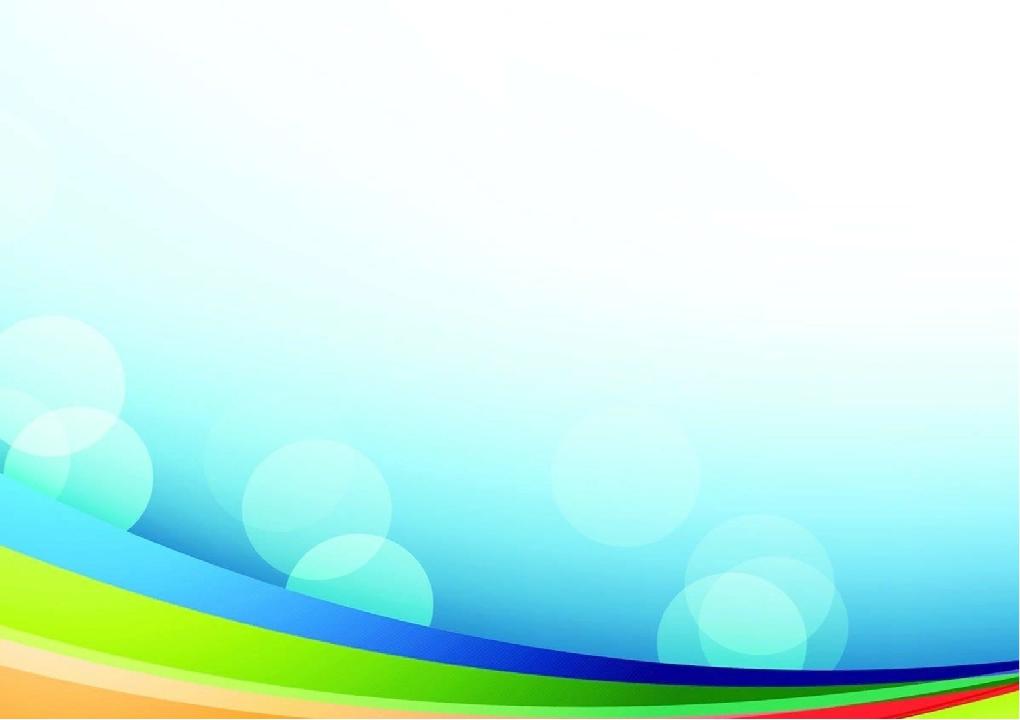 Игровой массаж с природным материалом
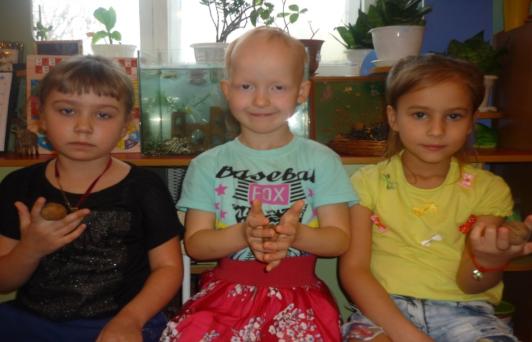 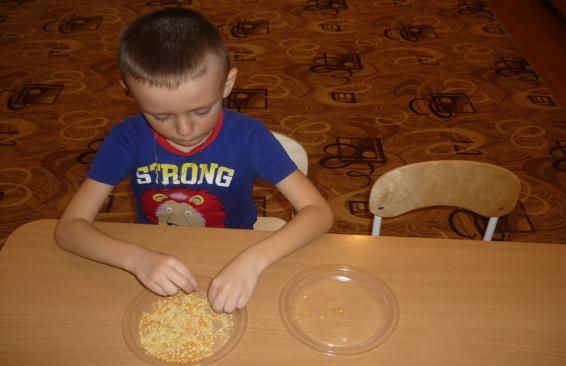 Массаж грецким орехом
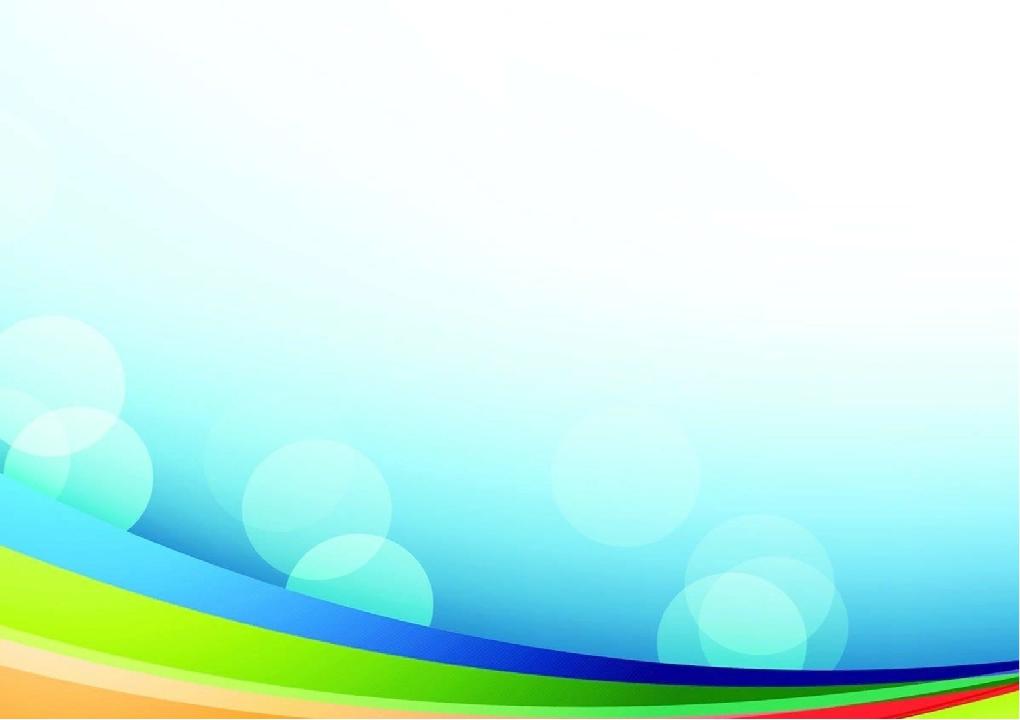 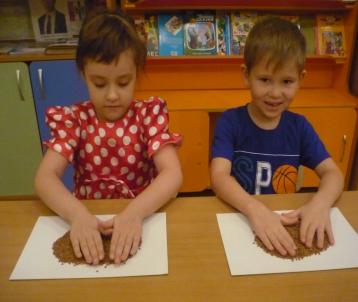 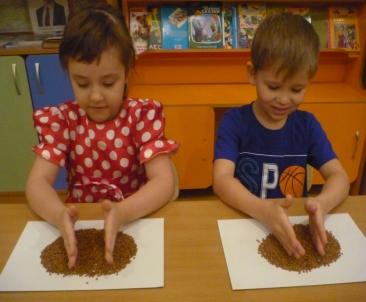 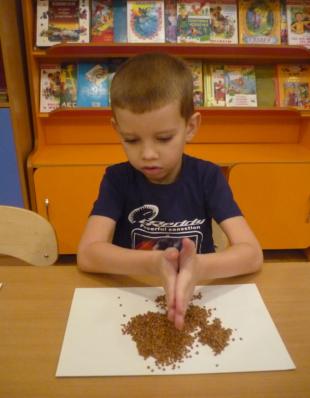 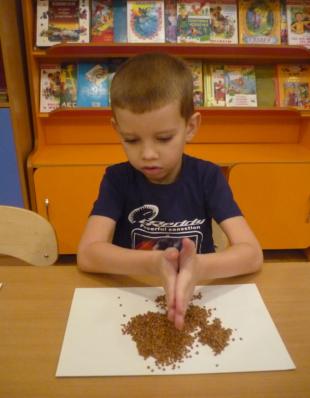 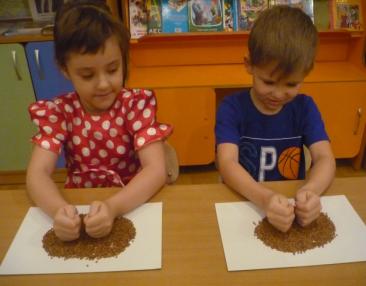 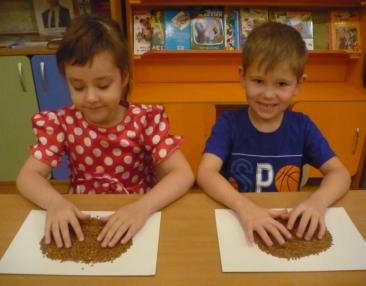 Упражнения на гречневой крупе
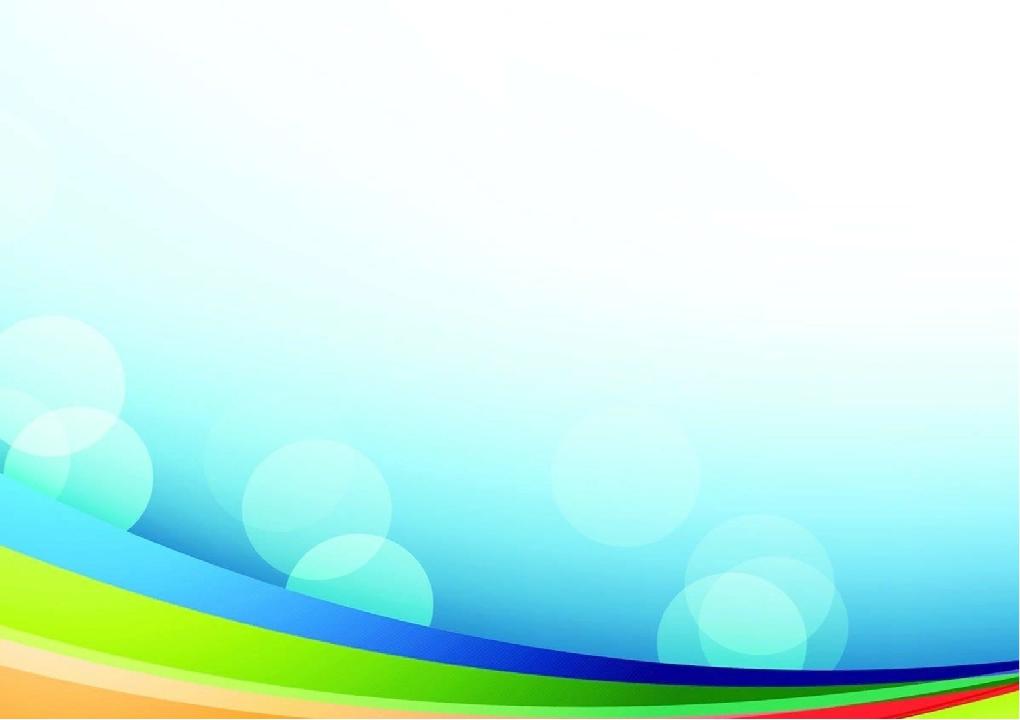 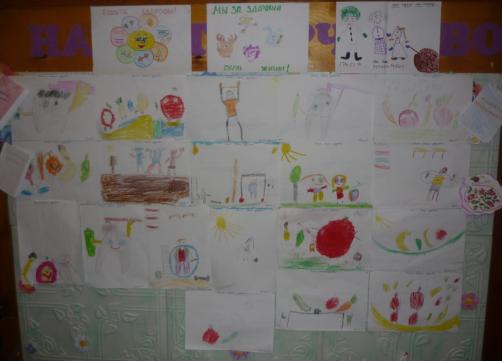 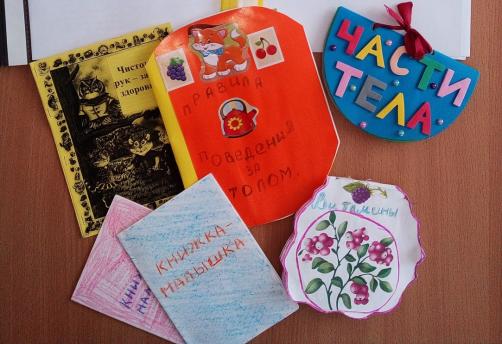 Выставка «Мы за здоровый образ жизни»
Книжки-малышки «Хочу быть здоровым!
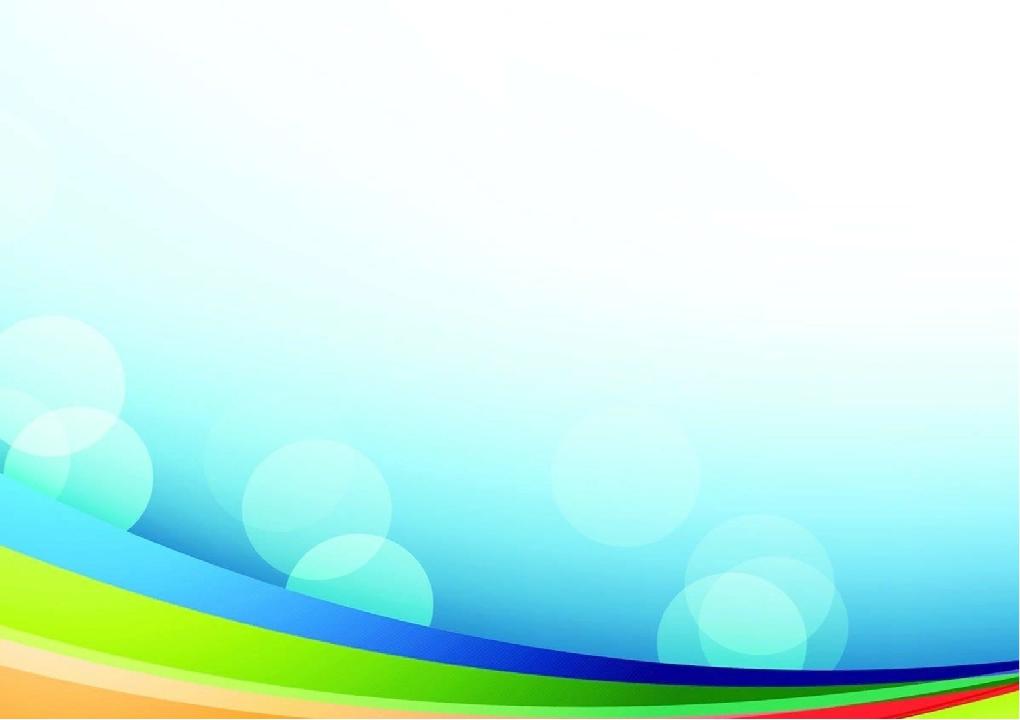 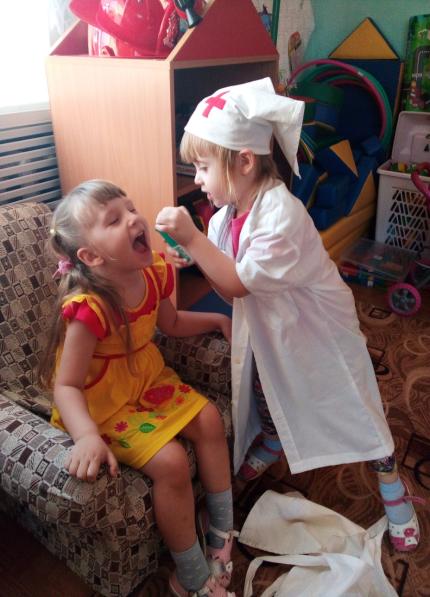 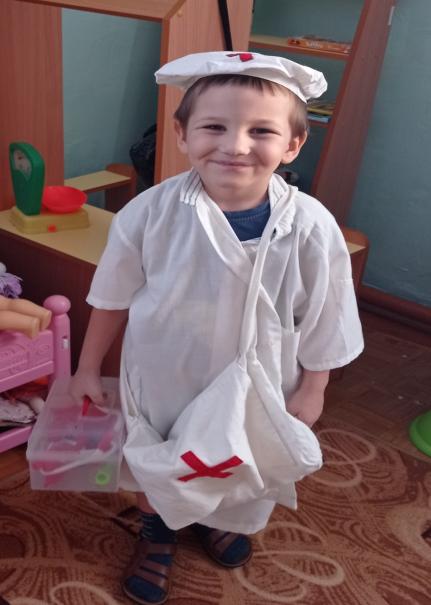 Сюжетно-ролевая игра «Больница»
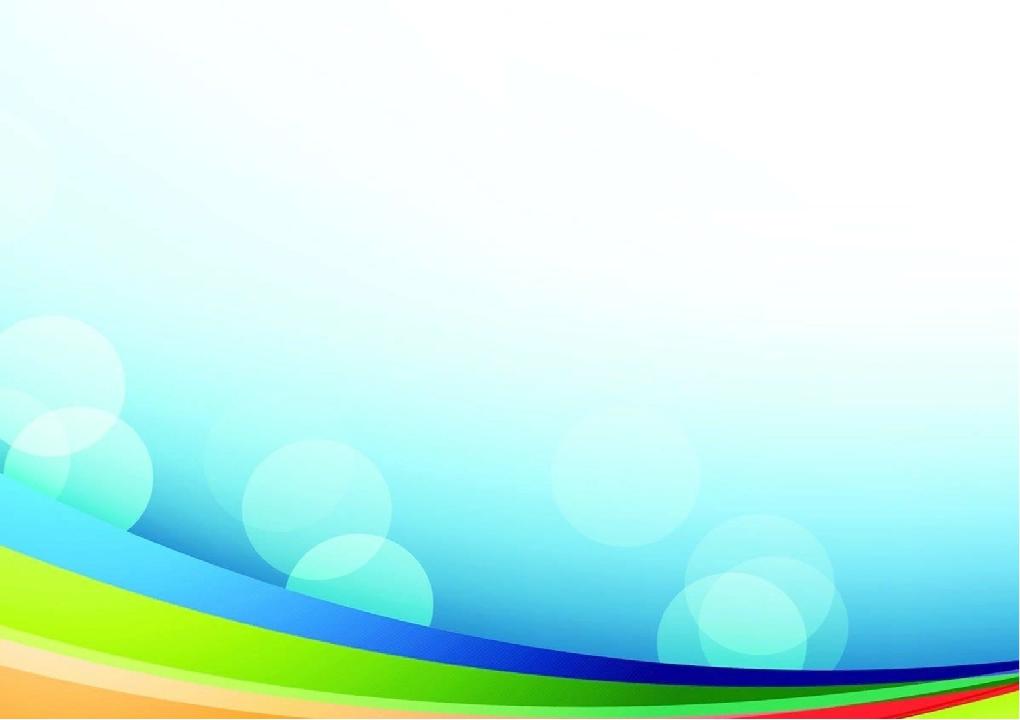 3. Заключительный этап
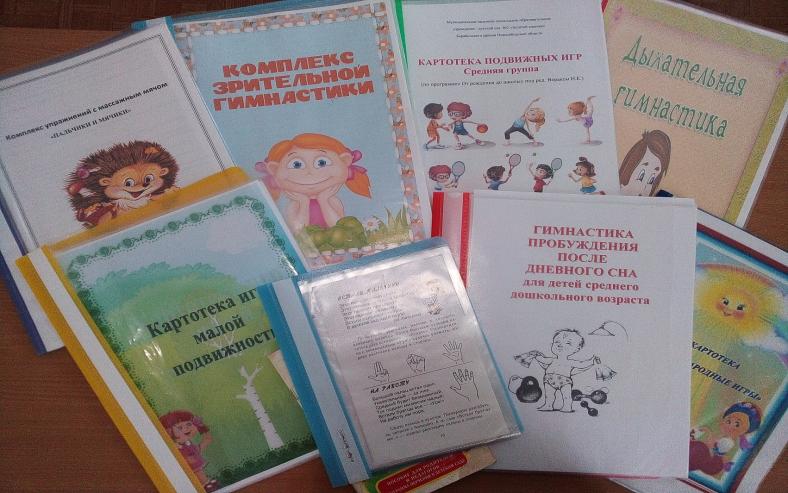 Картотека игр и упражнений «Здоровьесберегающие технологии в  воспитании дошкольников»
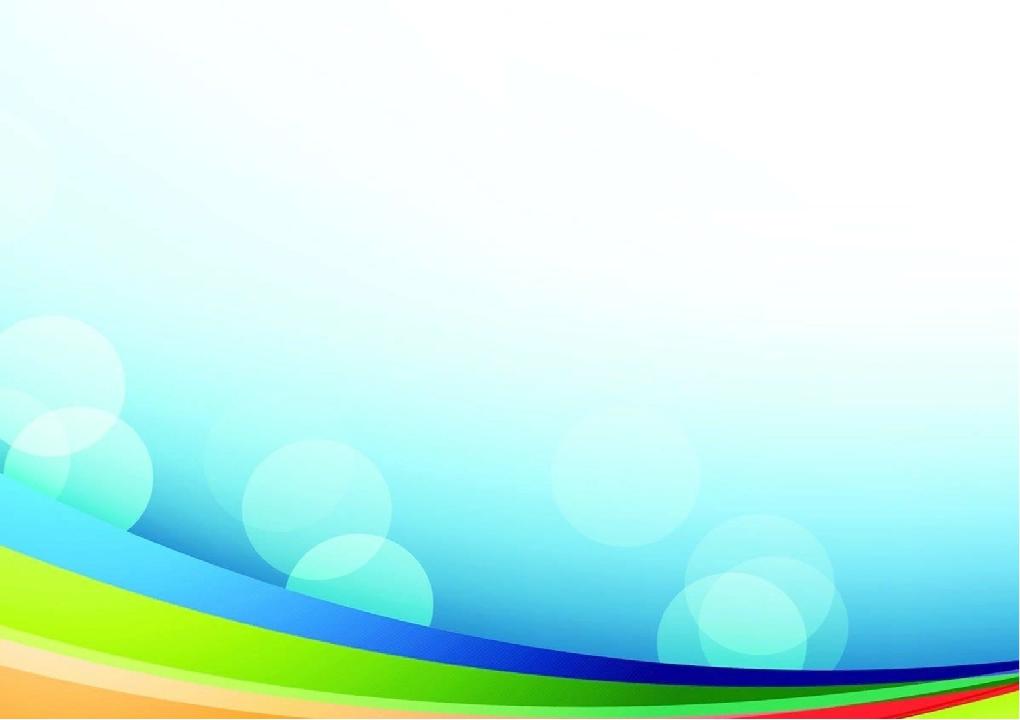 3. Заключительный этап
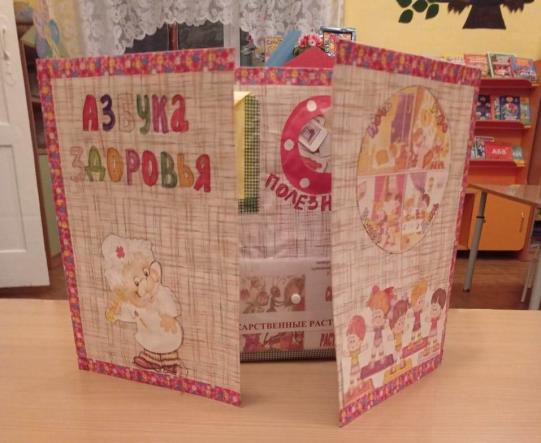 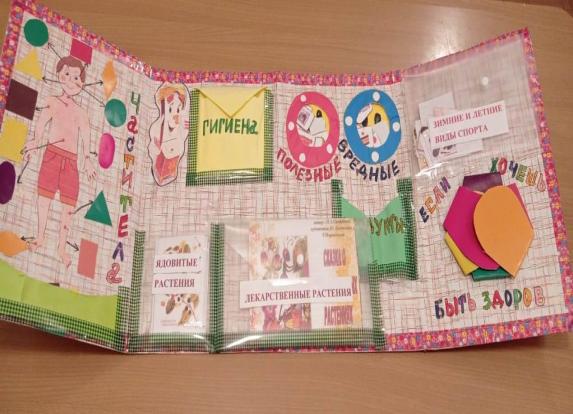 Лэпбук «Азбука здоровья»
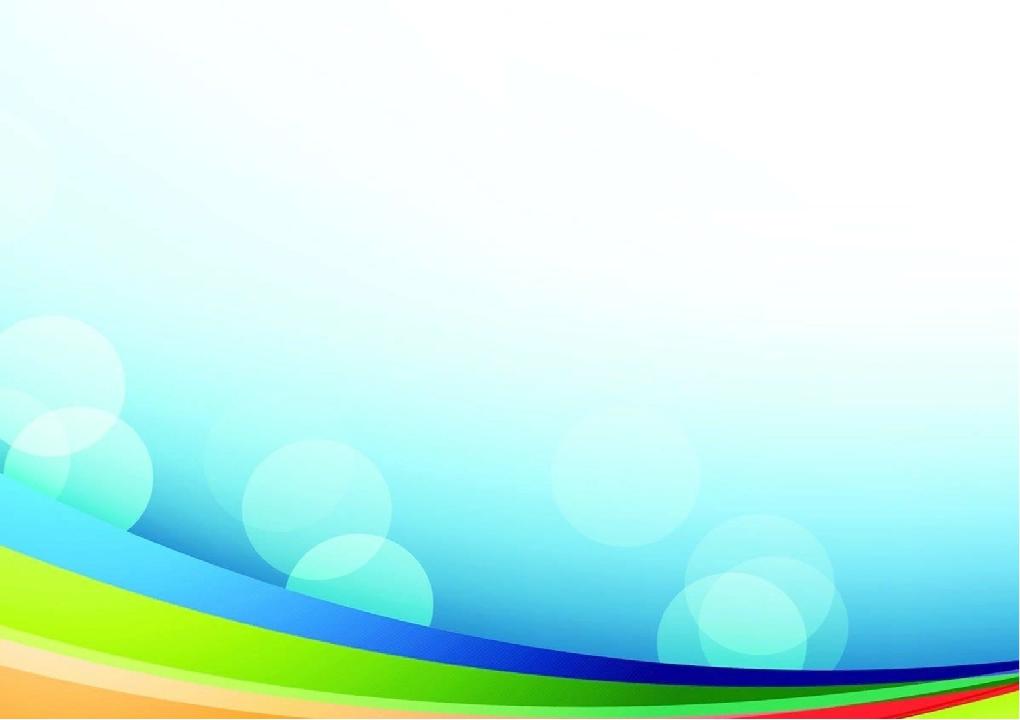 Спасибо за внимание!